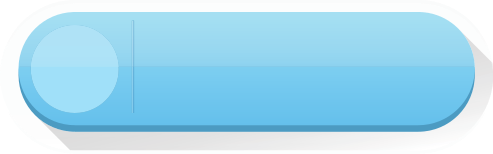 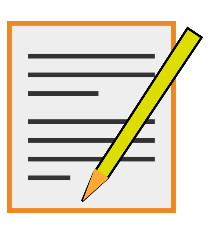 WRITING
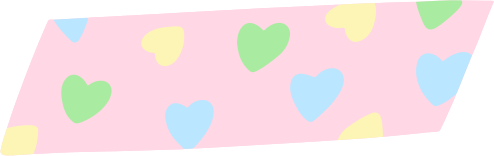 LESSON 7
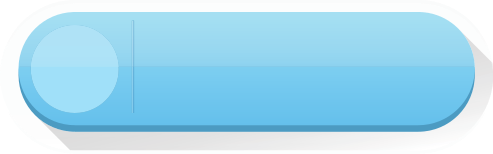 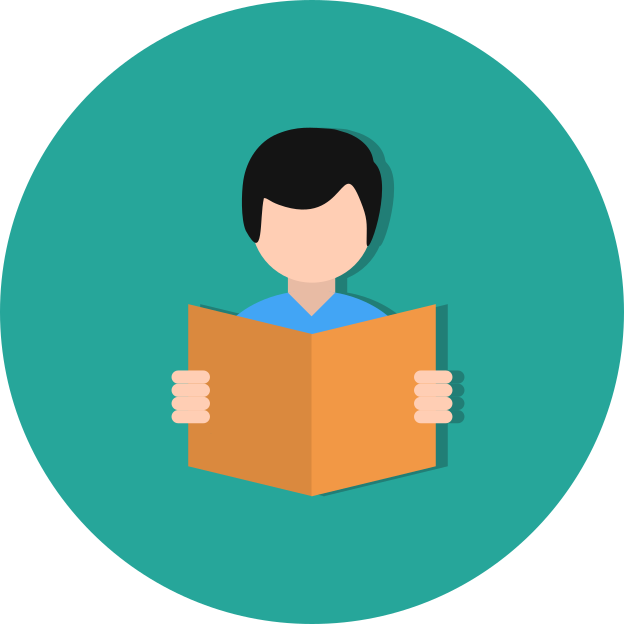 READING
Watch the video and see the festival around the world.
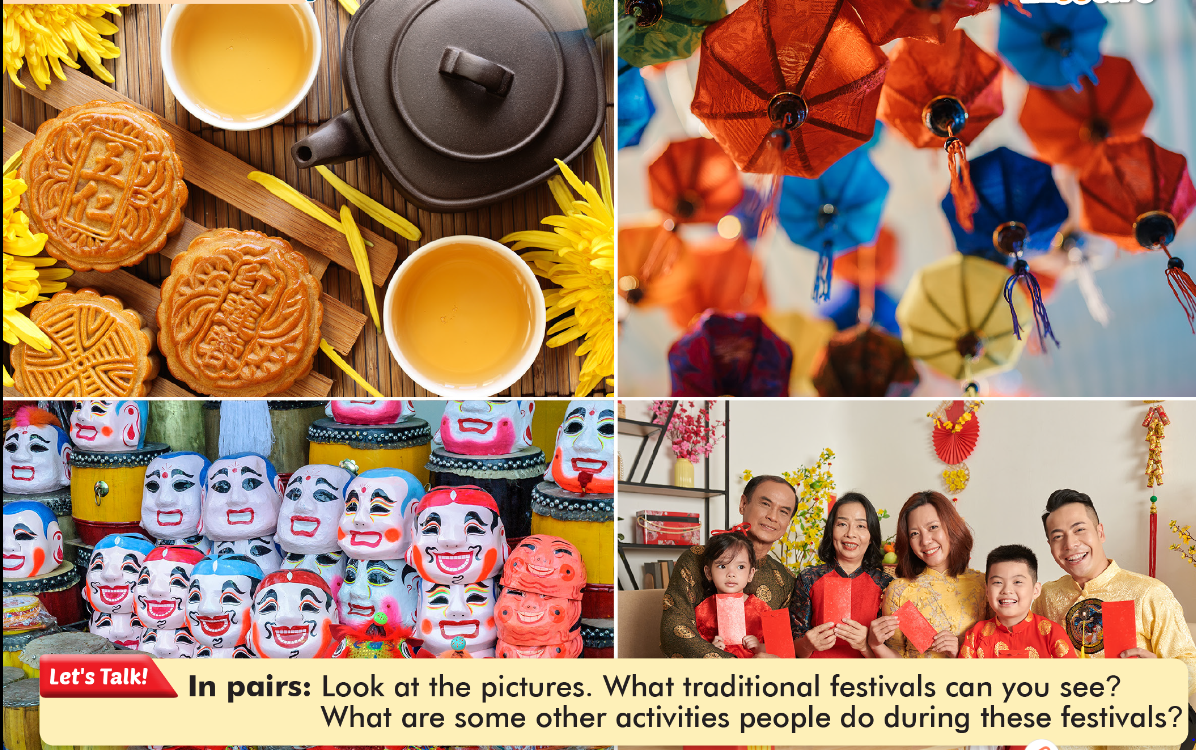 eve
take place
People’s committee
fruit
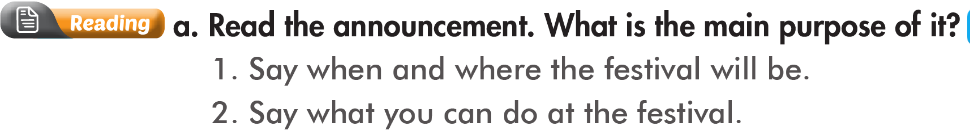 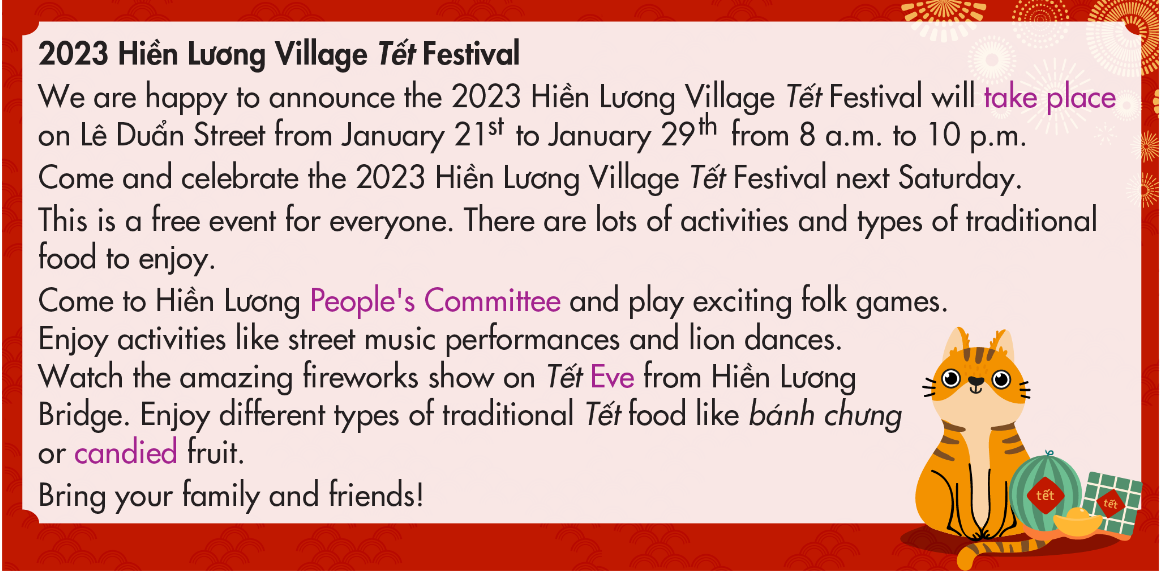 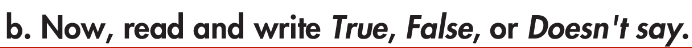 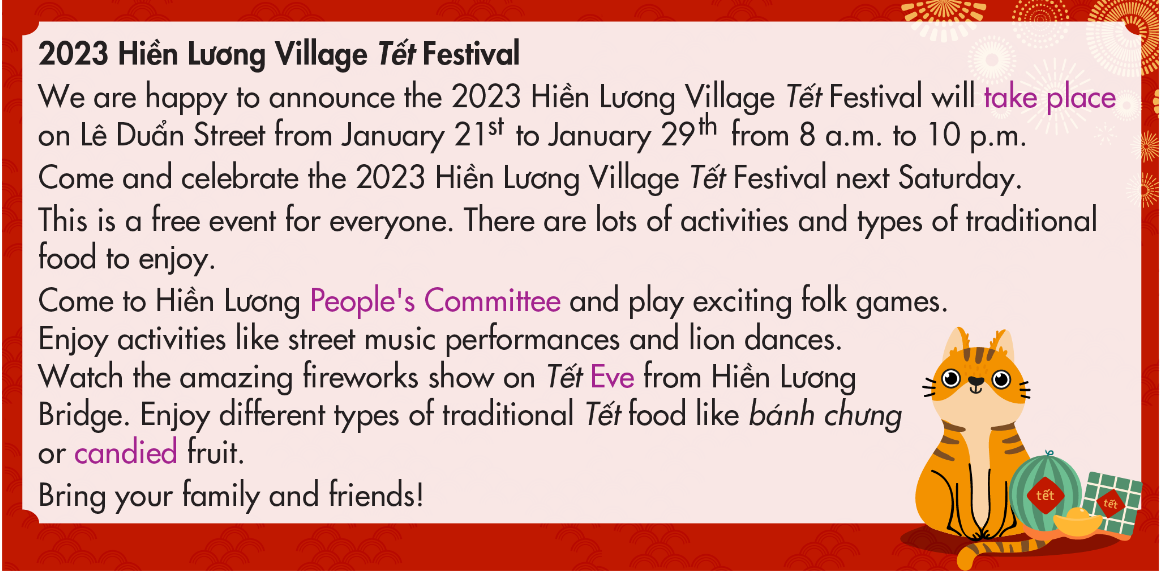 1. The announcement is for the 2020 Tết festival in Hiền Lương Village.
FALSE
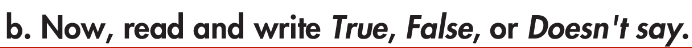 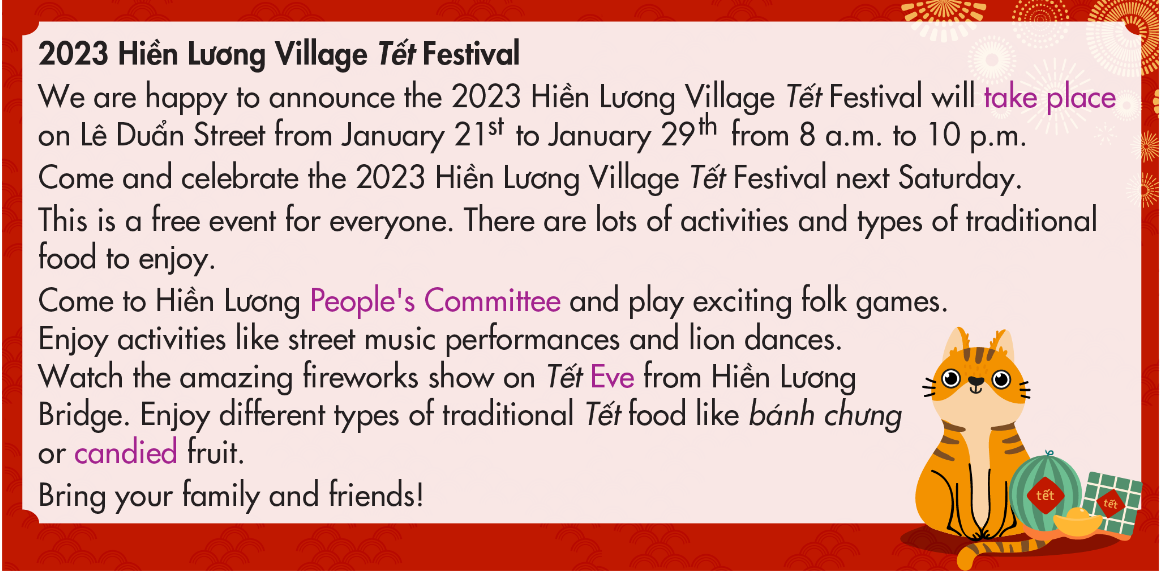 2. The festival will be on Lê Duẩn Street.
TRUE
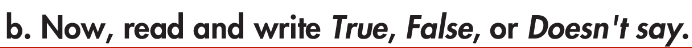 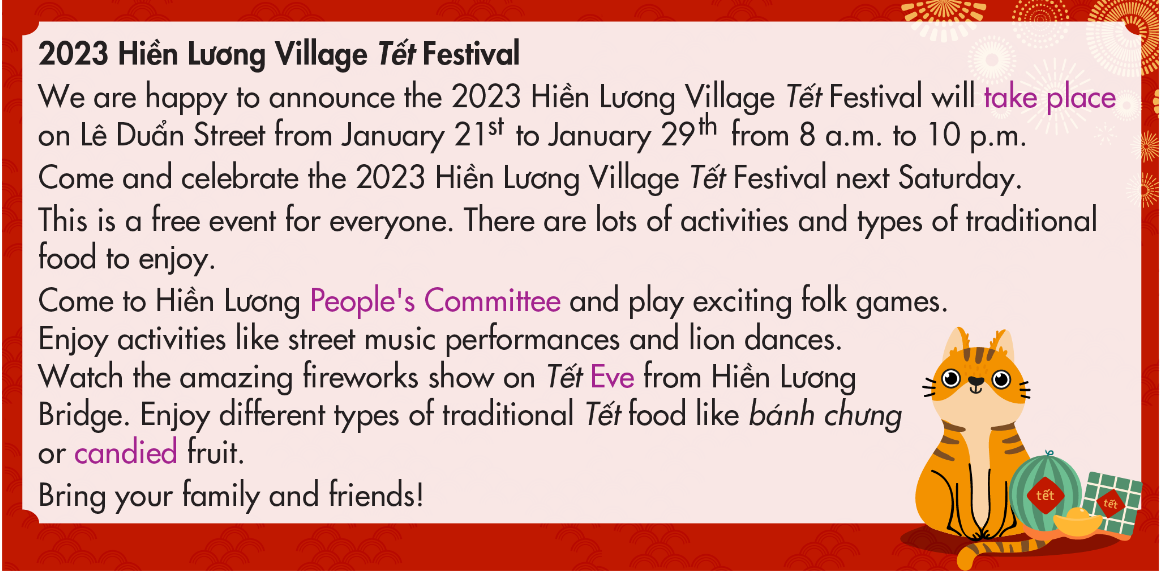 3.The festival is only free for children.
FALSE
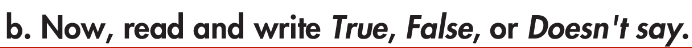 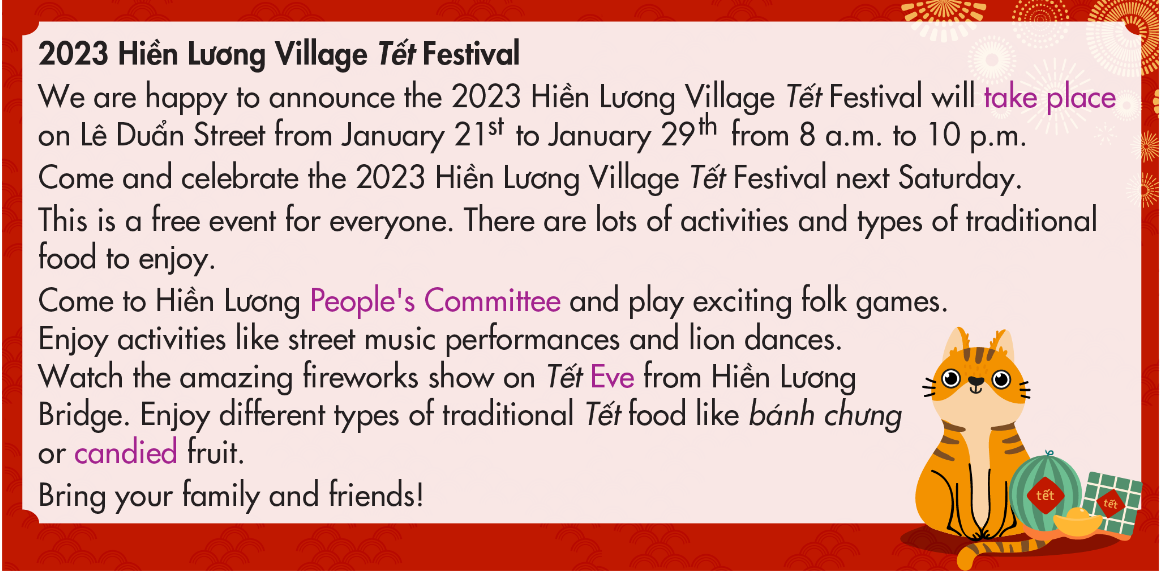 4.You can enjoy music performances from famous Vietnamese singers.
FALSE
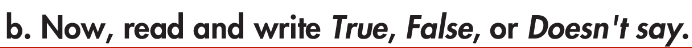 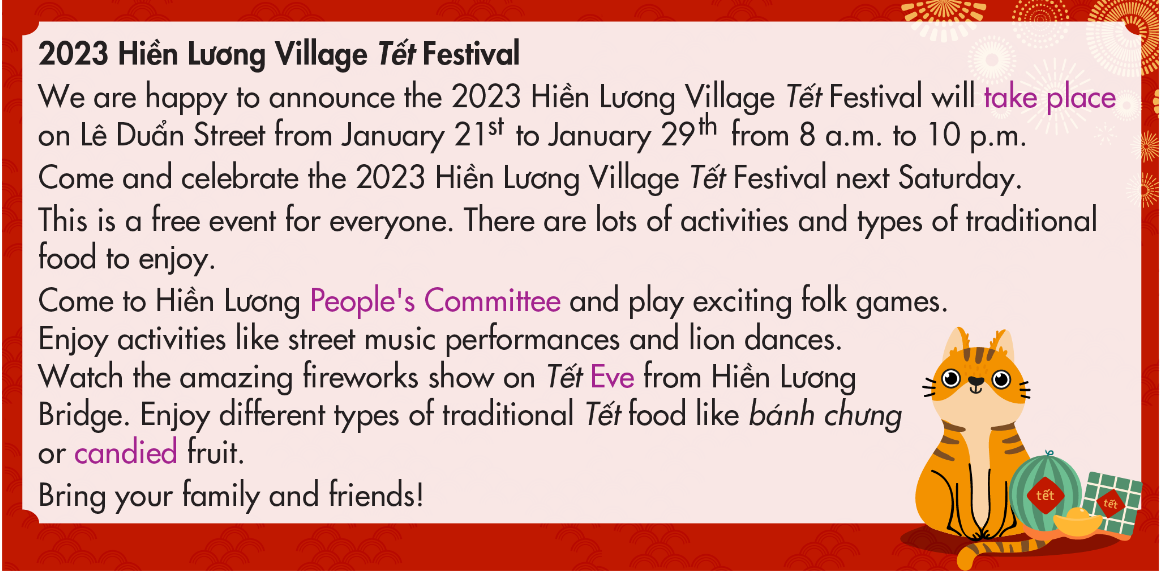 5.The festival will have some types of traditional Tết food like candied fruit and bánh chưng
TRUE
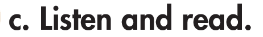 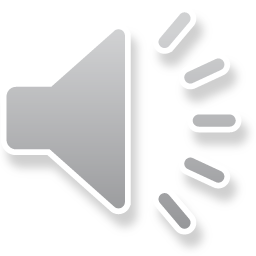 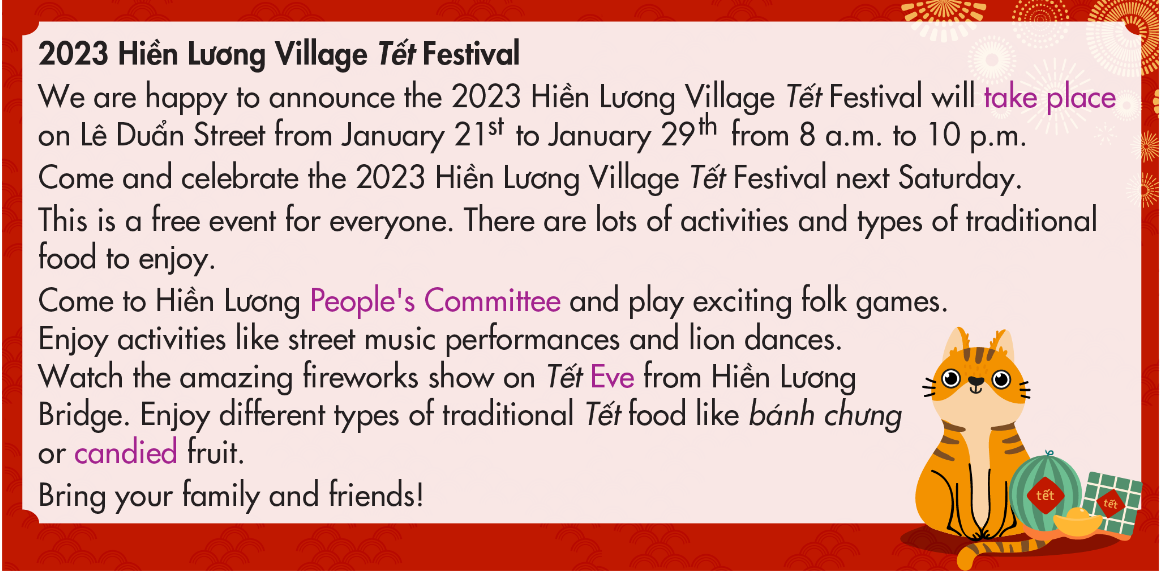 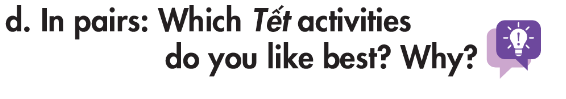 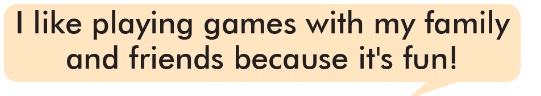 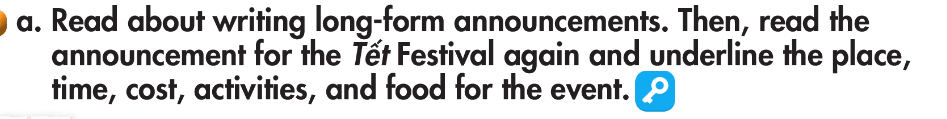 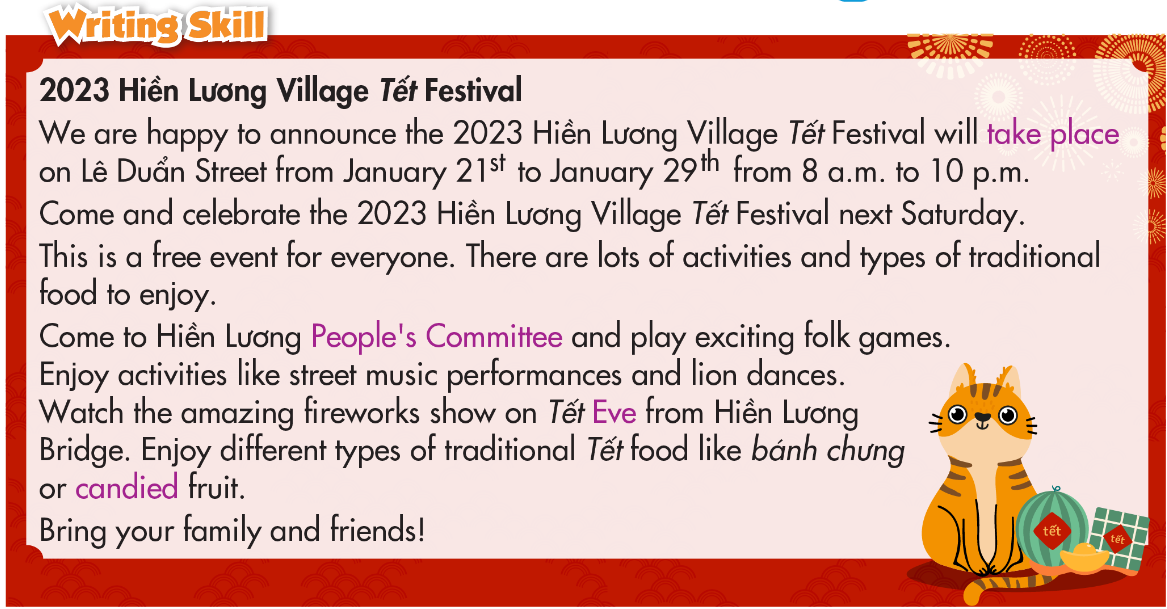 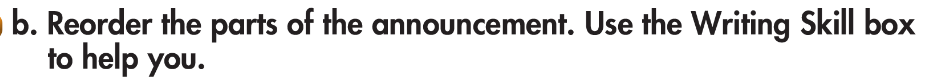 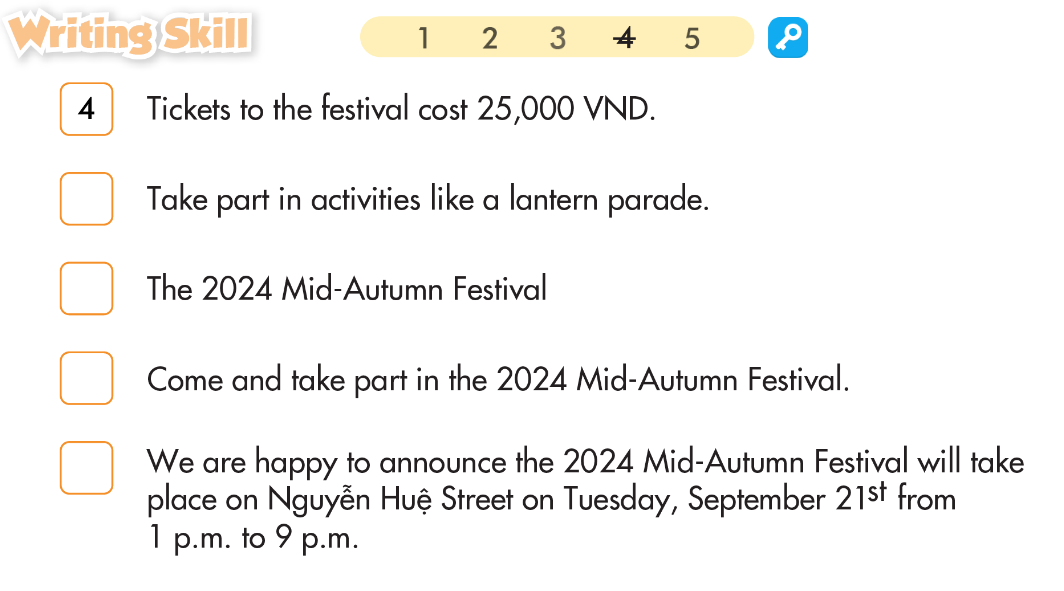 5
1
3
2
WARP-UP
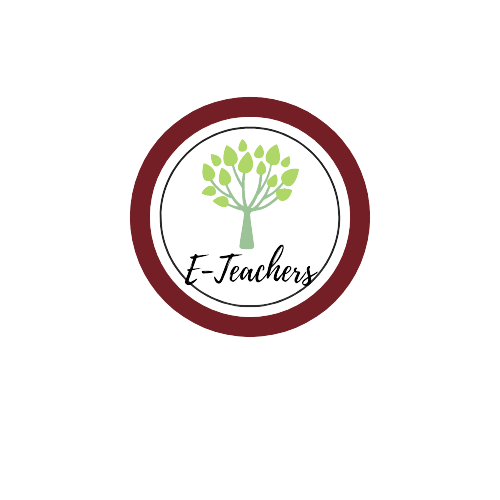 Unit 2
LIFE IN THE COUNTRY
     Lesson 7: READING & WRITING
Ms Phương 
Zalo: 0966765064
Reading  
Reading an announcement about a festival.
Writing
Writing a long-form announcement.
HOMEWORK
1. Do the exercises on page 12 WB. 
2. Do the exercises in Tiếng Anh 8 i-Learn Smart World Notebook on page 18.
3. Prepare the next lesson (pages 23 SB)
4. Play the consolidation games on www.eduhome.com.vn